Figure 1: Scatter Plot of Associations between Life Stress and of Plasma Concentration of 8-Isoprostane and ...
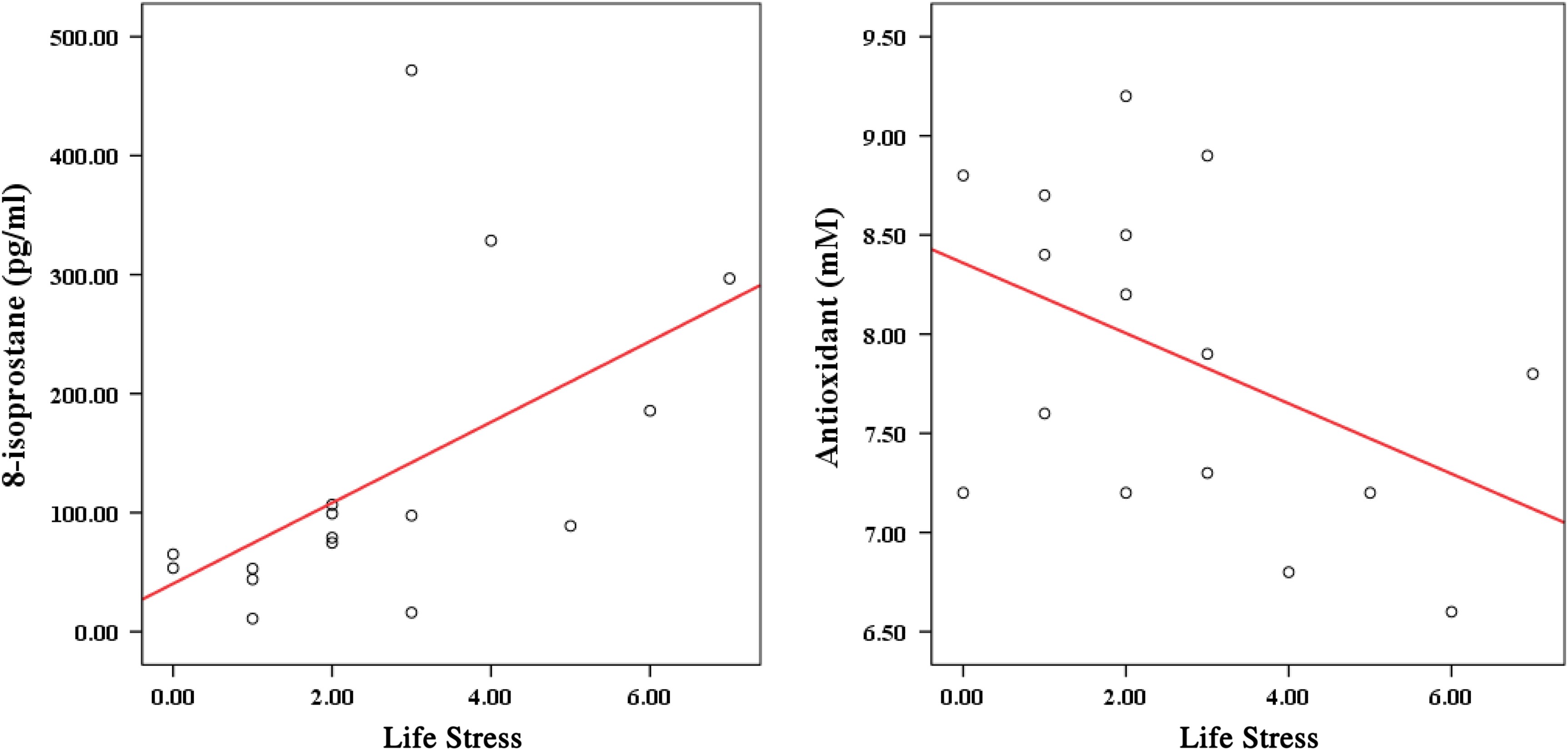 Health Soc Work, Volume 42, Issue 1, 1 February 2017, Pages 41–47, https://doi.org/10.1093/hsw/hlw053
The content of this slide may be subject to copyright: please see the slide notes for details.
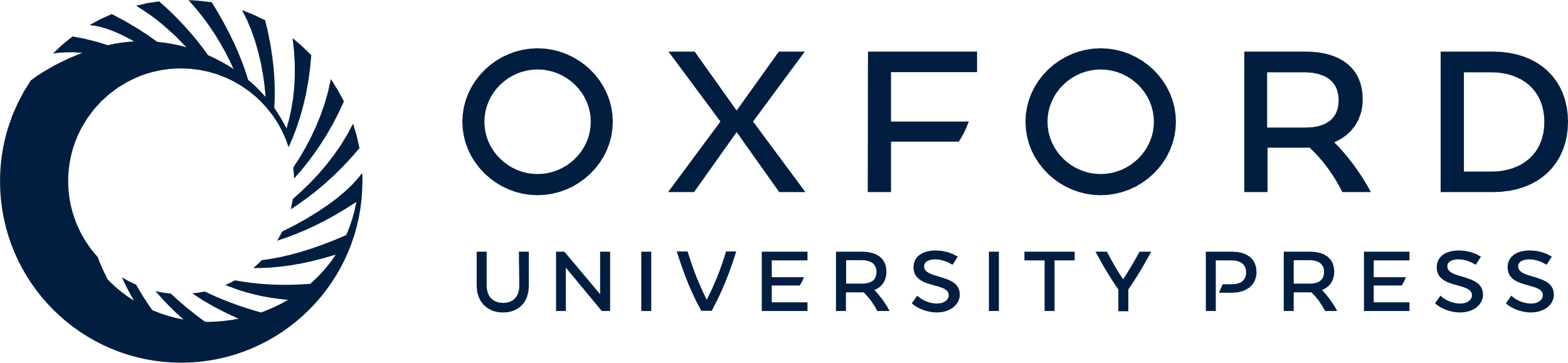 [Speaker Notes: Figure 1: Scatter Plot of Associations between Life Stress and of Plasma Concentration of 8-Isoprostane and Antioxidant


Unless provided in the caption above, the following copyright applies to the content of this slide: © 2016 National Association of Social Workers]